MR-Guided Endovascular Therapy
Fabio Settecase, M.D., M.Sc., F.R.C.P.C.
Assistant Clinical Professor
Department of Radiology and Biomedical Imaging
University of California San Francisco
San Francisco, CA


NeuroEndovascular Surgery Program 
Hoag Neurosciences Institute
Hoag Memorial Hospital Presbyterian
Newport Beach, CA

Newport Harbor Radiology Associates Medical Group, Inc.
Disclosures
No conflicts of interest
Objectives
Endovascular iMR imaging suite considerations
Real-time MR sequences, Road-mapping, IA gadolinium 
Pros/cons of active vs passive endovascular device tracking 
Overview of pre-clinical and clinical applications of MR guidance for vascular interventions
Review UCSF experience with endovascular iMRI
Emerging clinical applications 
Review technical hurdles limiting increased use of MR guidance for endovascular therapy
MR Guidance of Endovascular Therapy
Requires balancing multiple trade-offs:
Image quality
Spatial resolution
Temporal resolution
Patient accessibility
Field of view
Cost

Eg. 3 T has higher SNR but smaller bore => less accessible patient
Open bore has more accessible patient but less B0, slower gradients, poor field uniformity
Settecase et al., Magnetic Resonance-Guided Passive Catheter Tracking for Endovascular Therapy. Magn Reson Imaging Clin N Am. 2015 Nov;23(4):591-605.
[Speaker Notes: On the other hand open bore scanners lack field strength and]
MR Guidance of Endovascular Therapy
Ideal magnet:
Short bore (125 cm)
Large diameter (70 cm)
XMR suite (DSA Fluoroscopy suite connected to MRI suite via “floating” table
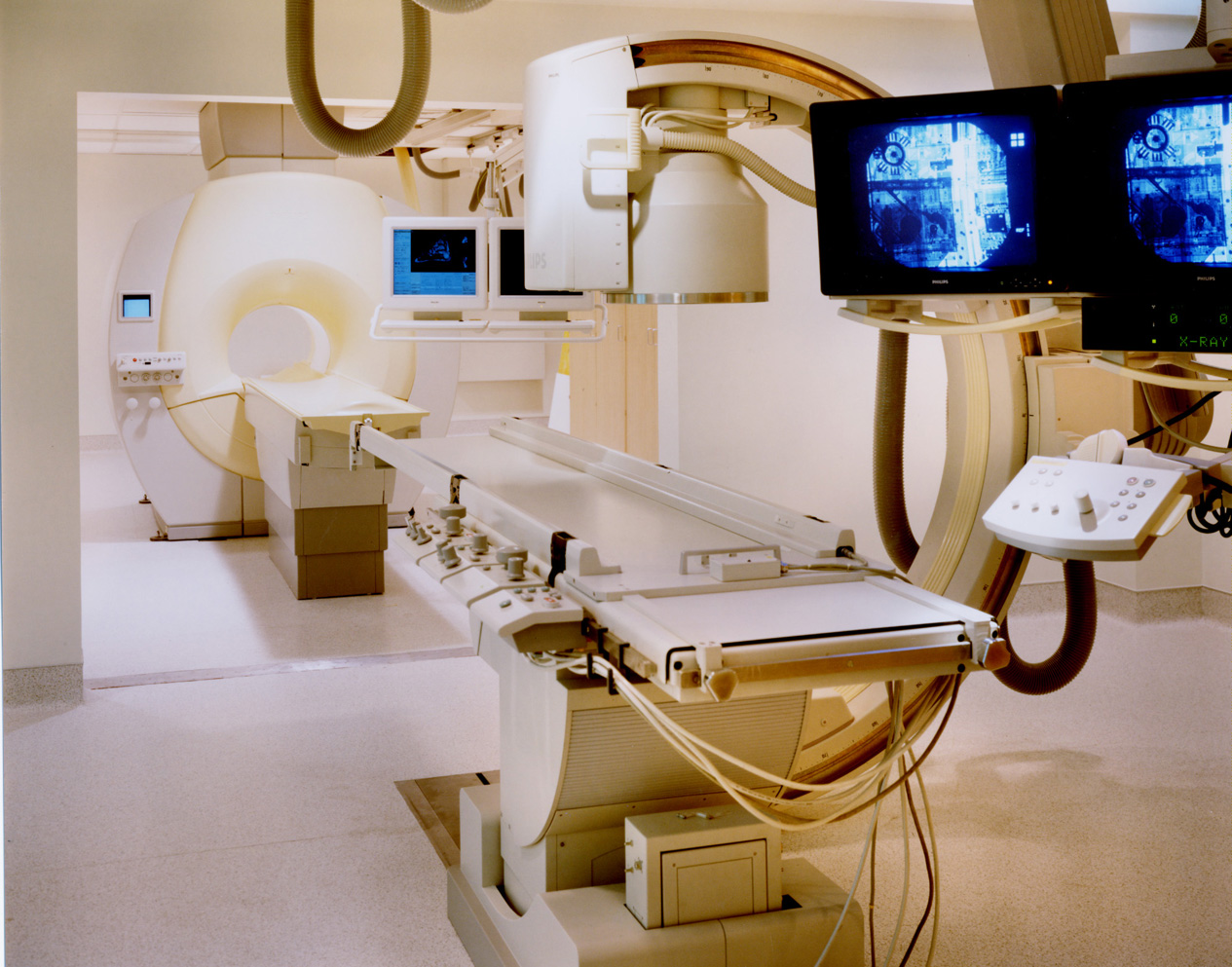 [Speaker Notes: On the other hand open bore scanners lack field strength and]
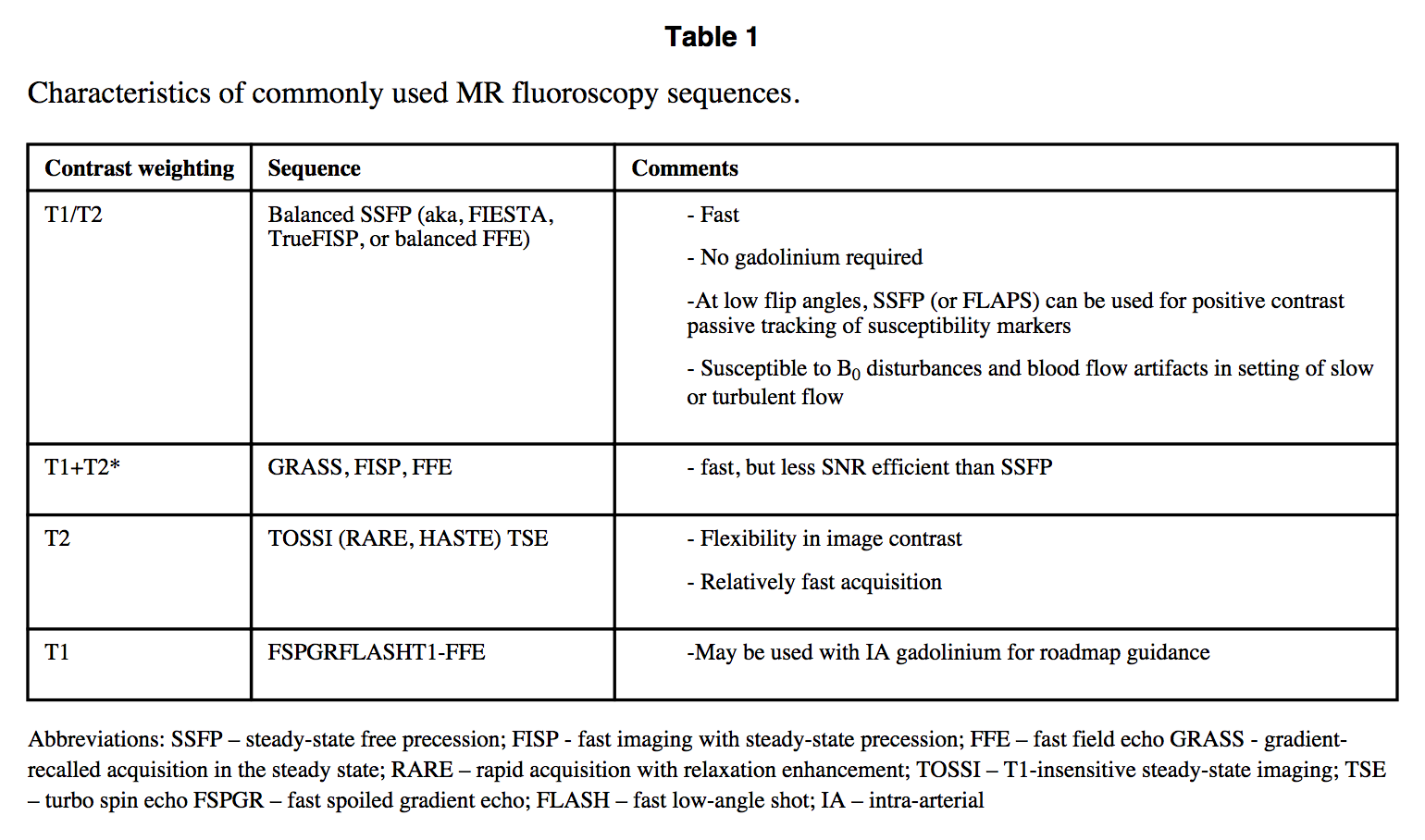 Ideal sequence – depends on properties of the device, tracking method, contrast properties of the tissue of interest, and the need for intravascular contrast
Can interleave
Settecase et al., Magnetic Resonance-Guided Passive Catheter Tracking for Endovascular Therapy. Magn Reson Imaging Clin N Am. 2015 Nov;23(4):591-605.
SSFP
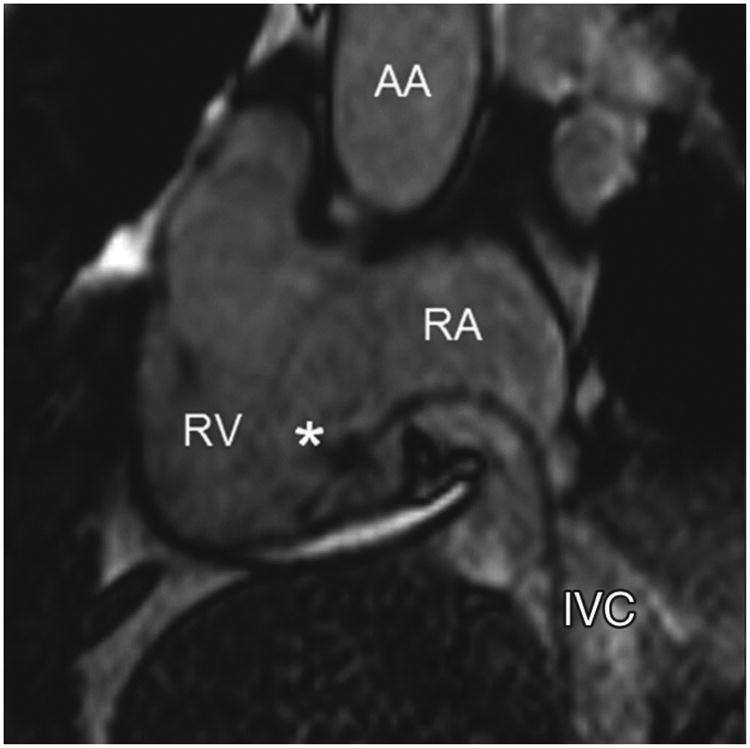 Grothoff M, et al. MR imaging-guided electrophysiological ablation studies in humans with passive catheter tracking: initial results. Radiology 2014;271(3):695-702
[Speaker Notes: SSFP sequences have become the preferred sequences - excellent bright blood contrast and visualization of devices employing passive tracking due to the high temporal resolution 
(short TR), high SNR, and greater sensitivity to magnetic field inhomogeneities]
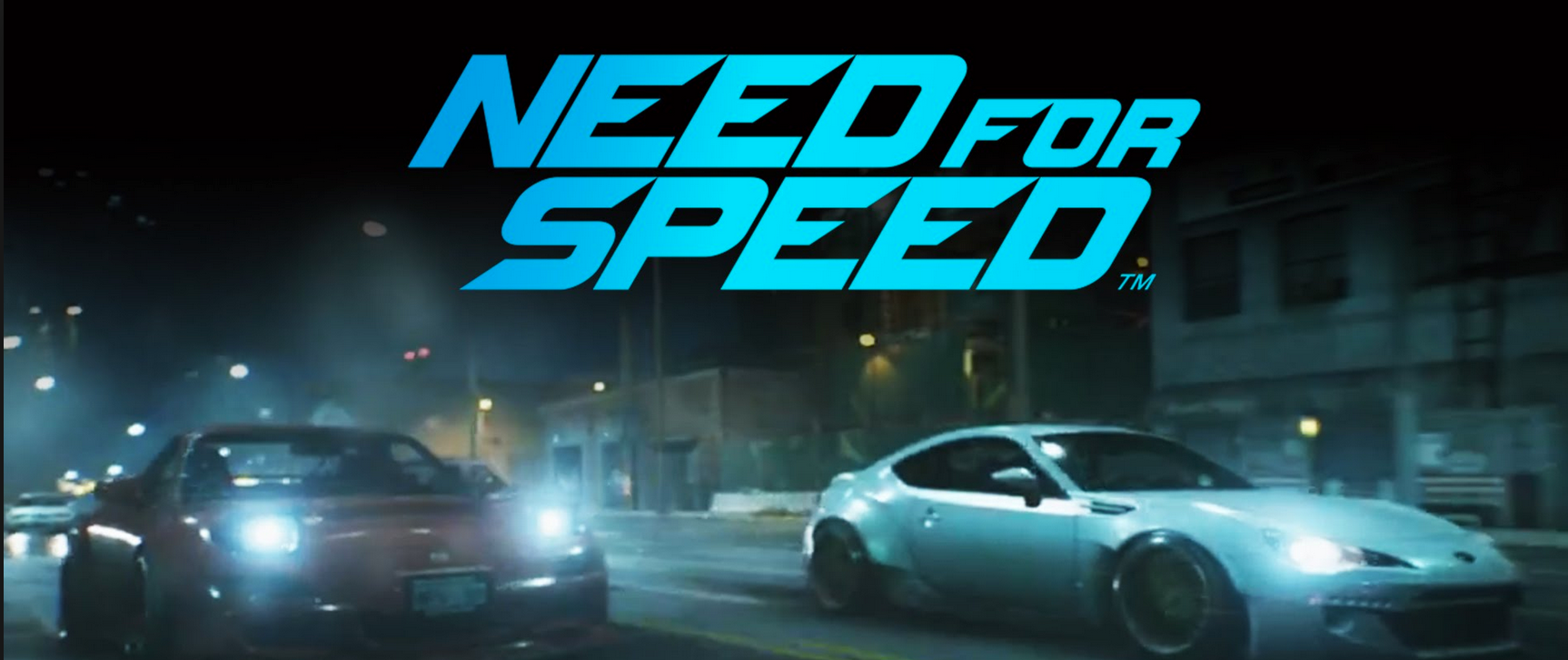 Parallel imaging
Key-hole imaging
Alternative k-space sampling  (spiral or radial trajectories, asymmetric truncated k-space sampling)
Exploitation of k-space data sparsity  (compressed sensing)

Coupled with high-performance multi-processor computers,  real-time MR-guidance is now capable of up to 10 frames/s
comparable to x-ray fluoroscopy/DSA (15-30 frames/s)
[Speaker Notes: SSFP sequences have become the preferred sequences - excellent bright blood contrast and visualization of devices employing passive tracking due to the high temporal resolution 
(short TR), high SNR, and greater sensitivity to magnetic field inhomogeneities]
Road-mapping
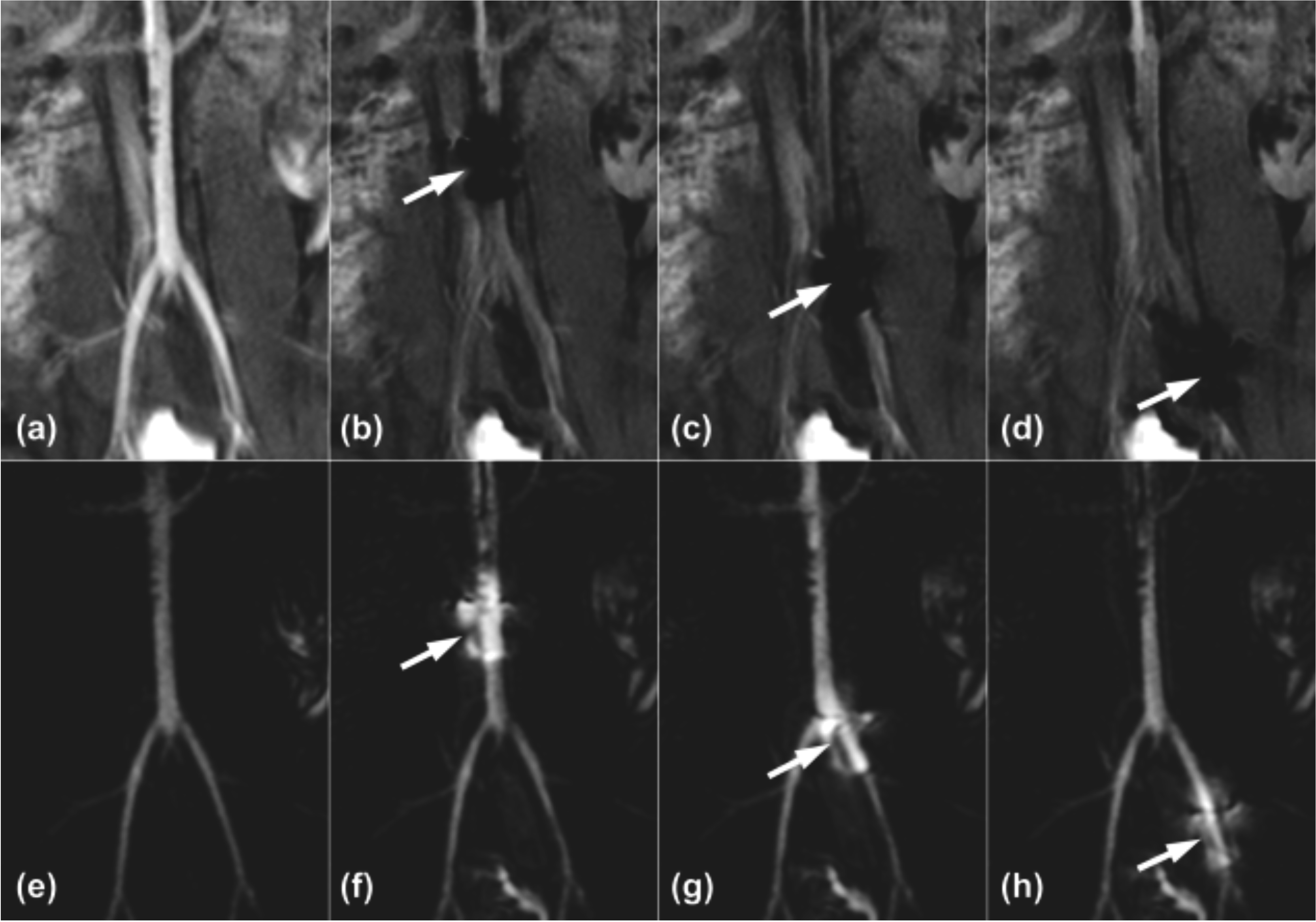 Martin AJ, et al. Digital subtraction MR angiography roadmapping for magnetic steerable catheter tracking.  JMRI 2014
[Speaker Notes: source images are shown on the top row and the roadmapping mode on the bottom row. An IA injection of Gd (2% of IV dose) is used to highlight arterial anatomy (A) and establish the roadmap (E). The MARC catheter is then activated, producing a substantial signal void on the source images (arrows in B-D) and a signal enhancement pattern on the roadmap images that is superimposed on the arterial anatomy (arrows in F-H). The roadmap images can be used to track the device without losing visibility of the local arterial anatomy (using GRE with 40% keyhole kspace sampling = 2 fps). Analogous to DSA roadmapping]
IA Gadolinium Contrast
Off-label (FDA) 
No adverse events reported from IA administration
Dose limit =  0.3 mmol/L/kg

Lower doses needed per IA injection run (~2% of IV dose)

Newer blood pool agents (Gadomer-17, Vasovist)
[Speaker Notes: On the other hand open bore scanners lack field strength and]
Interactive Interface
Saikus CE, Lederman RJ, et al. Interventional cardiovascular magnetic resonance imaging: a new opportunity of rimage-guided interventions. JACC Cardiovasc Imaging 2009;2(11):1327
Device Tracking – Passive vs Active
[Speaker Notes: passively tracked catheter fell out of plane, was usually achieved within 1-3 attempts. In some cases, however, it took up to 15 attempts, with up to 
40 seconds until the catheter tip was relocated!!!!!!]
Endovascular iMRI Reports (Jan 2017)
Pre-clinical
Transjugular intrahepatic stent placement (TIPS)
Coronary stent deployment
Closure of atrial septal defects
Aortic Valve implantation
Aortic coarctation repair
Aortic dissection repair
Renal angioplasty and stenting
Renal artery sympathetic denervation
Renal embolization
Iliac artery stenting
IVC filter placement and retrieval
Hepatic artery catheterization
Recanalization of complete carotid occlusion
Carotid stenting
Hepatic arterial delivery of stem cells
Clinical
Iliac, femoral, and popliteal artery angioplasty
Cardiac catheterization
Cardiac electrophysiological ablation
Intramyocardial delivery of Gd-DPTA
Sclerotherapy of low-flow vascular malformations
[Speaker Notes: Despite a dearth of MR compatible endovascular devices, the feasibility of commonly performed endovascular procedures has been demonstrated in animal studies]
UCSF Experience: Magnetically Assisted, Remotely Controlled (MARC) Catheter
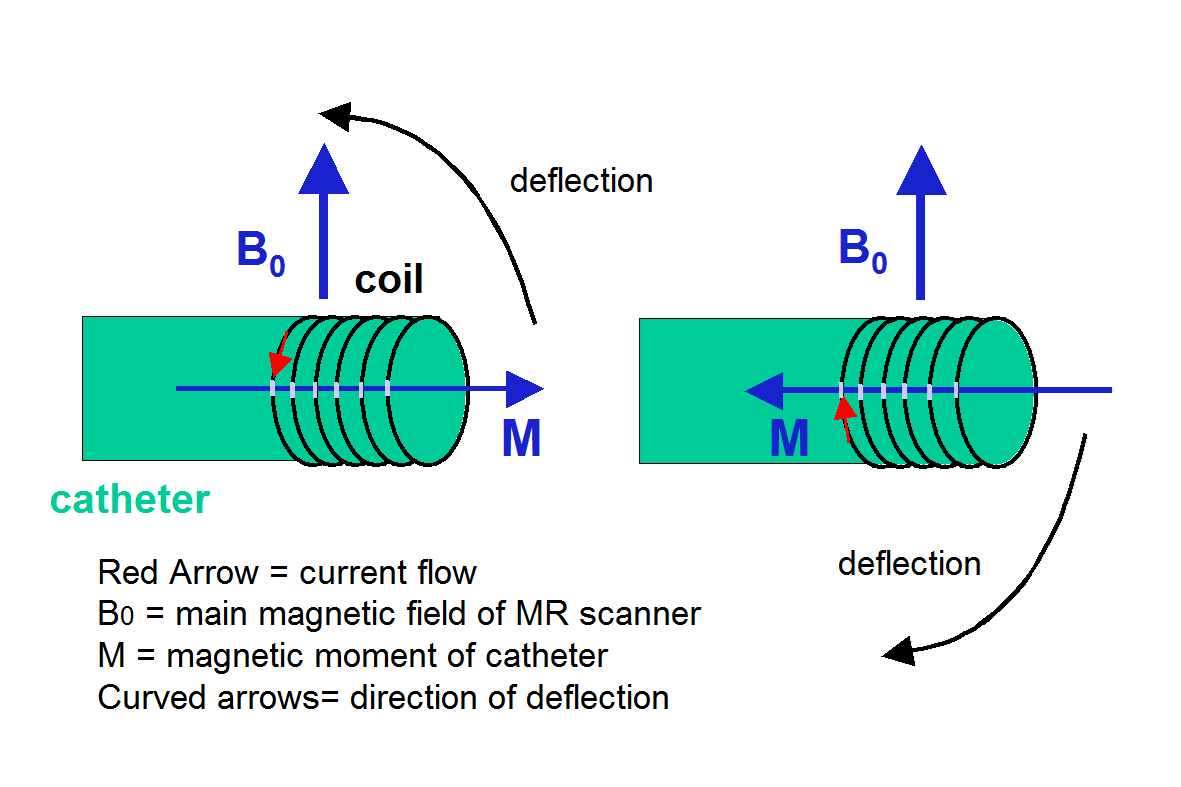 Settecase, F., M. S. Sussman, et al. (2007); Roberts, T. P., W. V. Hassenzahl, et al. (2002); Muller, L., M. Saeed, et al. (2012).
[Speaker Notes: Deflection of MARC catheter tip when placed in a magnetic field (Bo) and 

magnetic moments (M) are generated by supplying power to the solenoid located at the distal end of the catheter.]
Microcoil Design
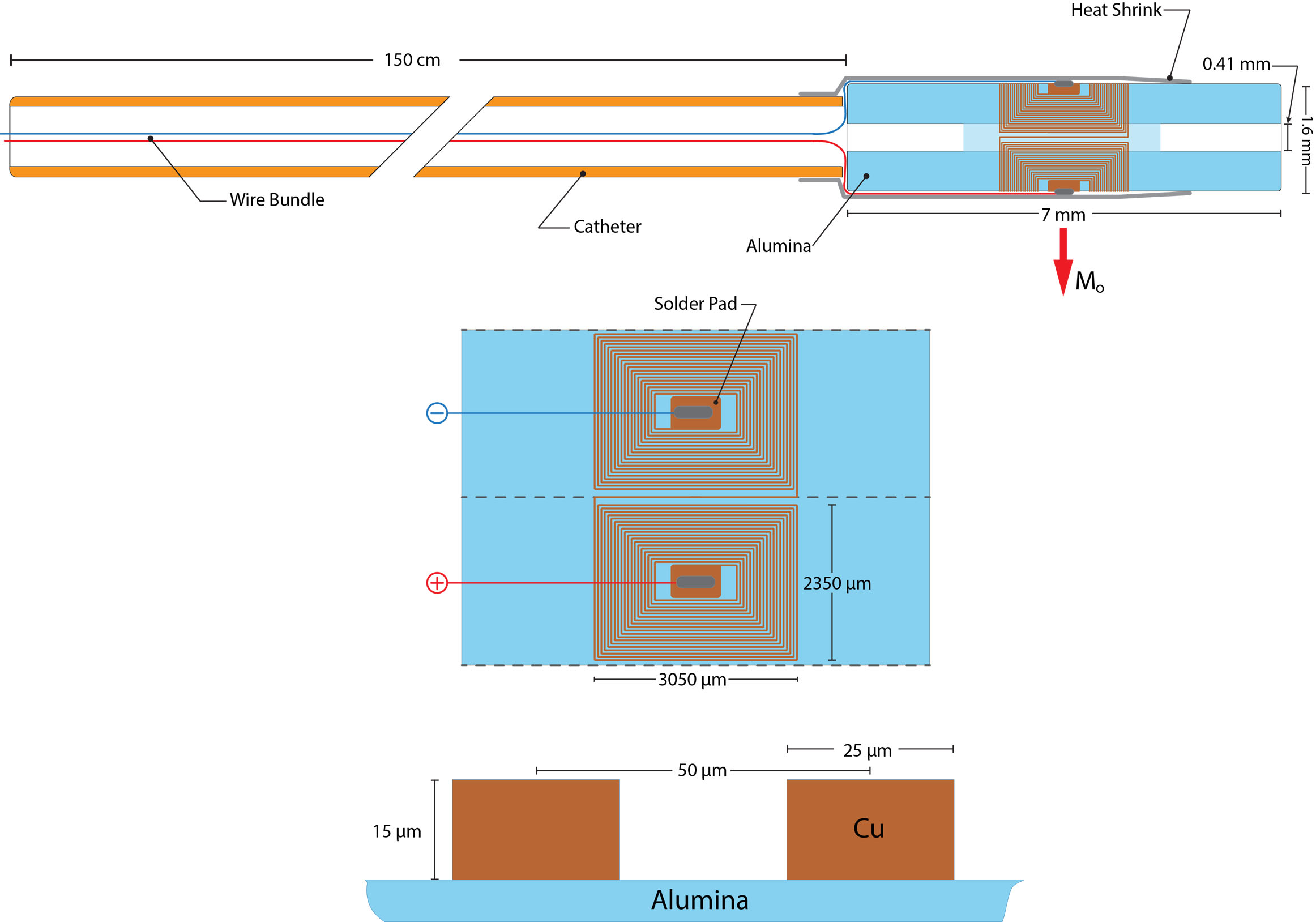 Malba, V., et al. (2013)
Courtesy of Steven Hetts, MD
[Speaker Notes: The MARC catheter device was constructed using an intramural copper braided catheter (Penumbra, Inc, Alameda, CA) connected to a laser-lithographed saddle coil (UCSF, San Francisco, CA) at the distal tip.]
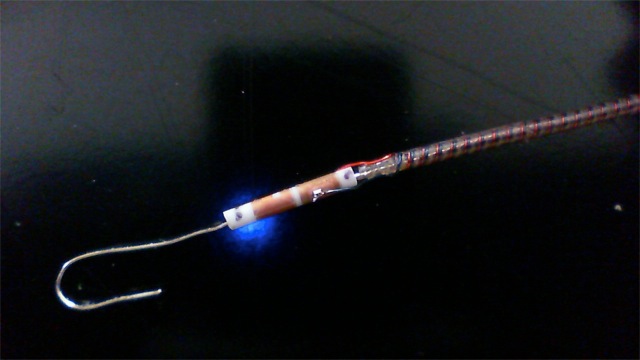 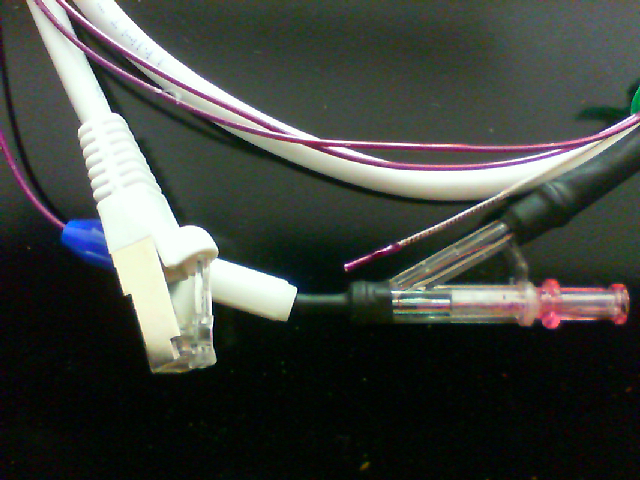 10 mm
Copper wire braiding in wall
Catheter tip
Cath. tip
Access Port
Connection pad
Power connection
(a)
(b)
Connection to paired coil on opposite side
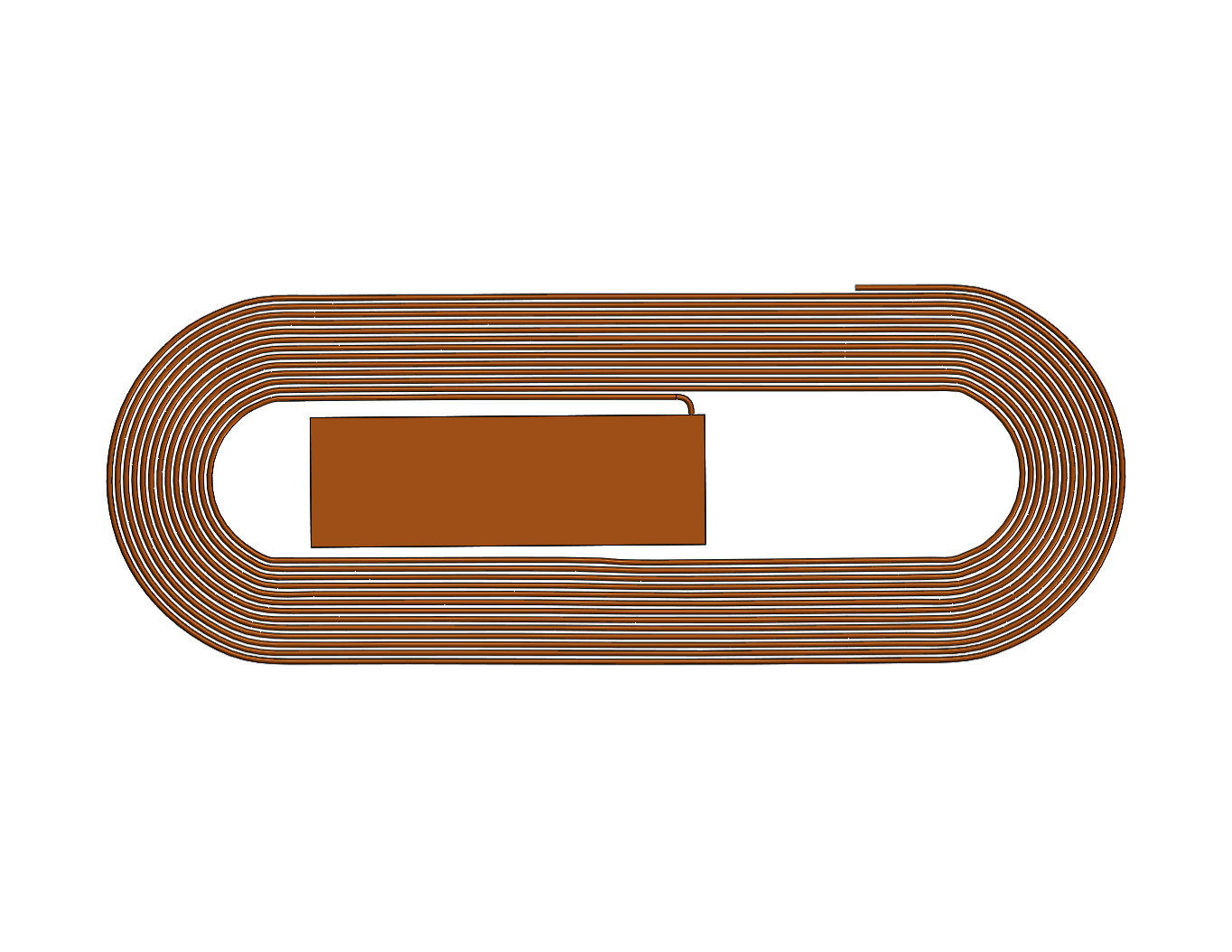 Copper trace layout
Connection pad
(c)
3.5 mm
Courtesy of Steven Hetts, MD
MARC Catheter (in vitro)
Courtesy of Aaron Losey, MD
MARC Navigation into Renal artery
Lillaney et al, Endovascular MR-guided Renal Embolization by Using a Magnetically Assisted Remote-controlled Catheter System. Radiology 2016 281(1): 219-228.
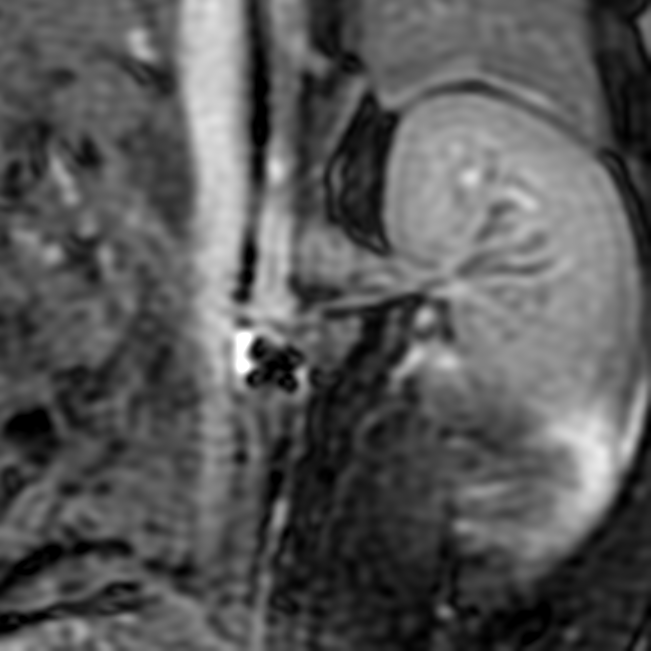 MARC Navigation into Renal Artery
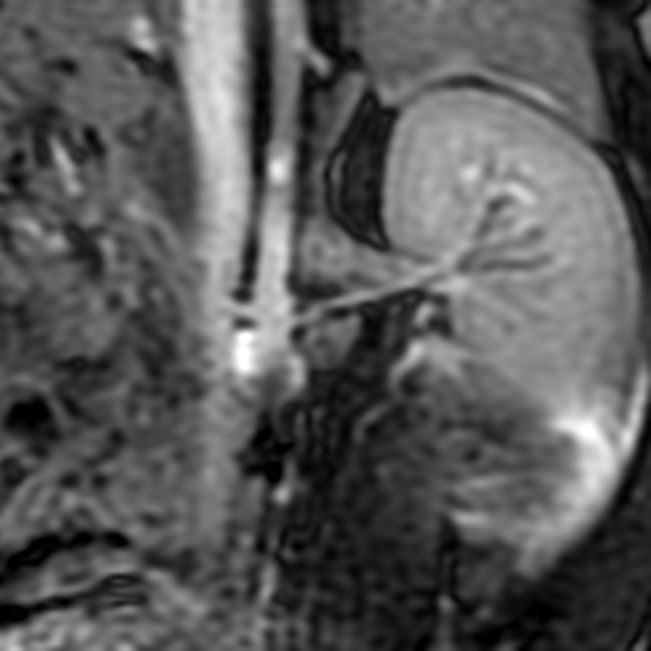 Left Renal Artery Origin
IVC
Aorta
Catheter Tip
A
B
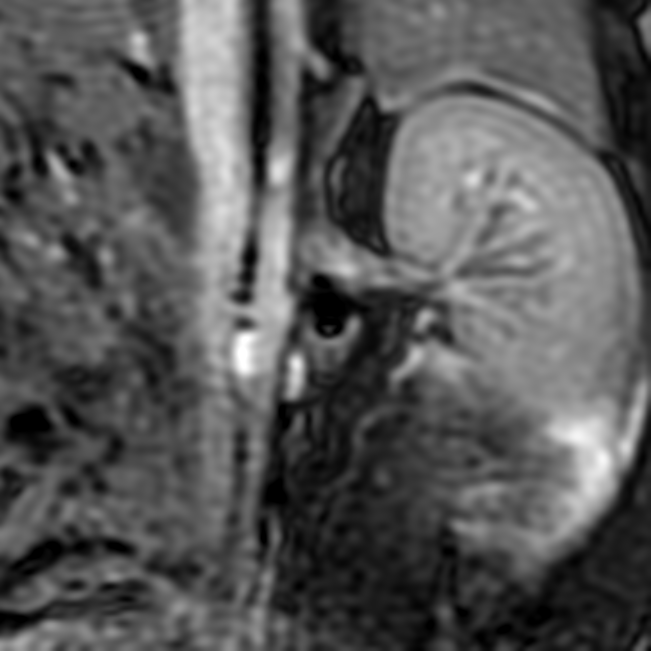 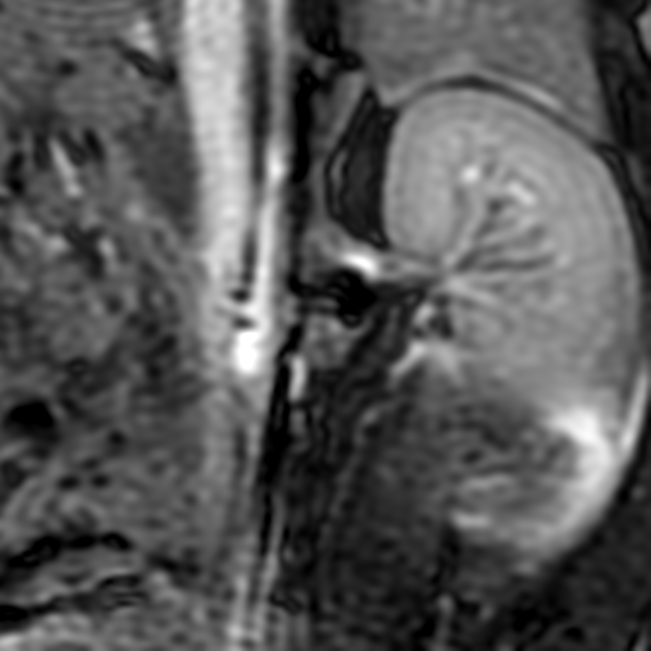 C
D
Lillaney et al, Endovascular MR-guided Renal Embolization by Using a Magnetically Assisted Remote-controlled Catheter System. Radiology 2016 281(1): 219-228.
Renal artery Embolization
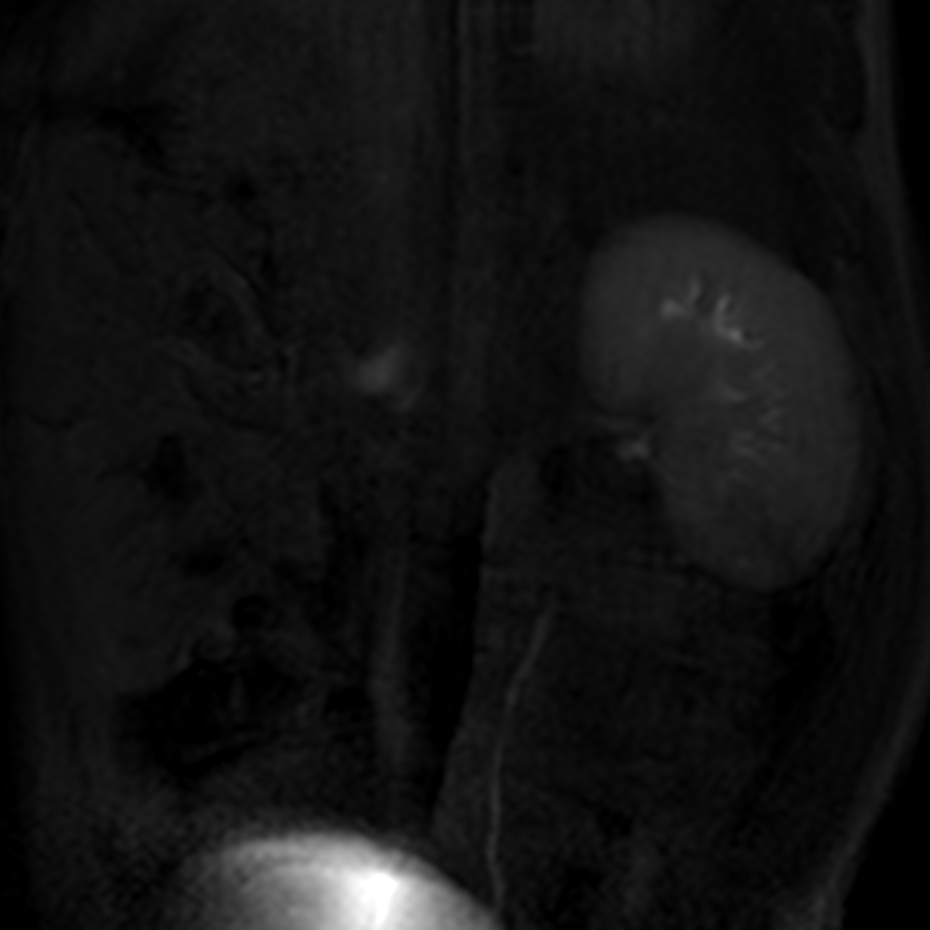 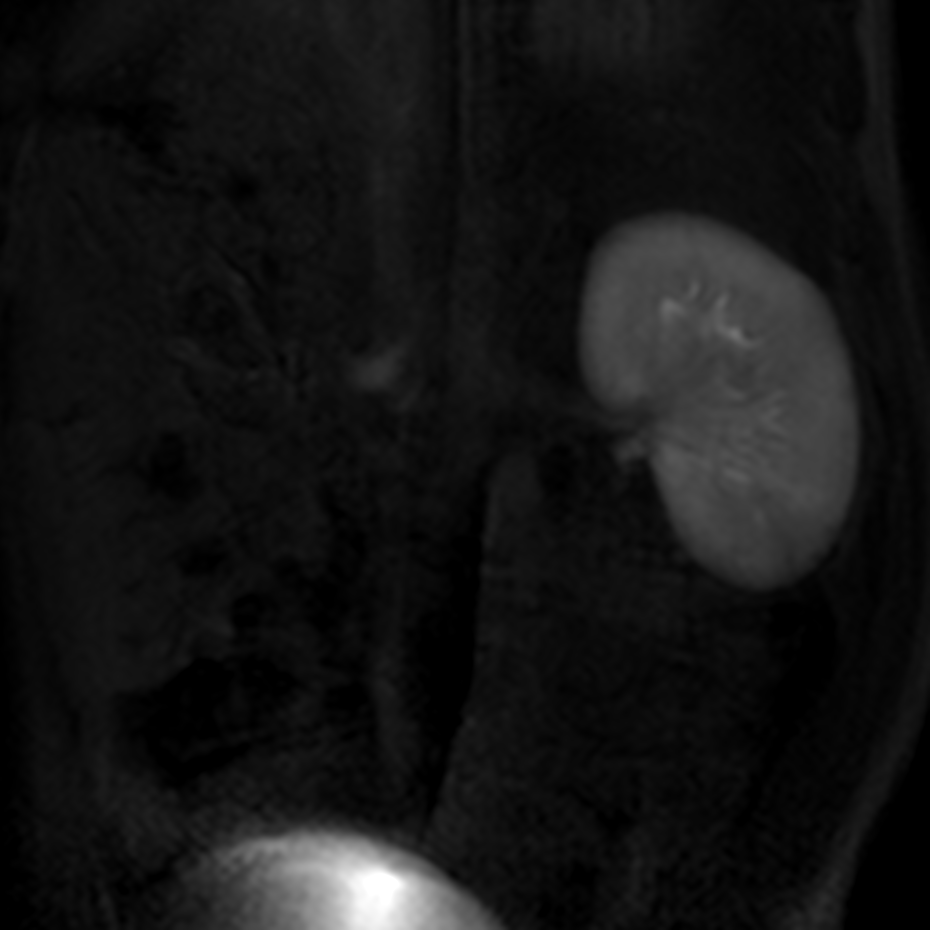 t = 0 sec
t = 10 sec
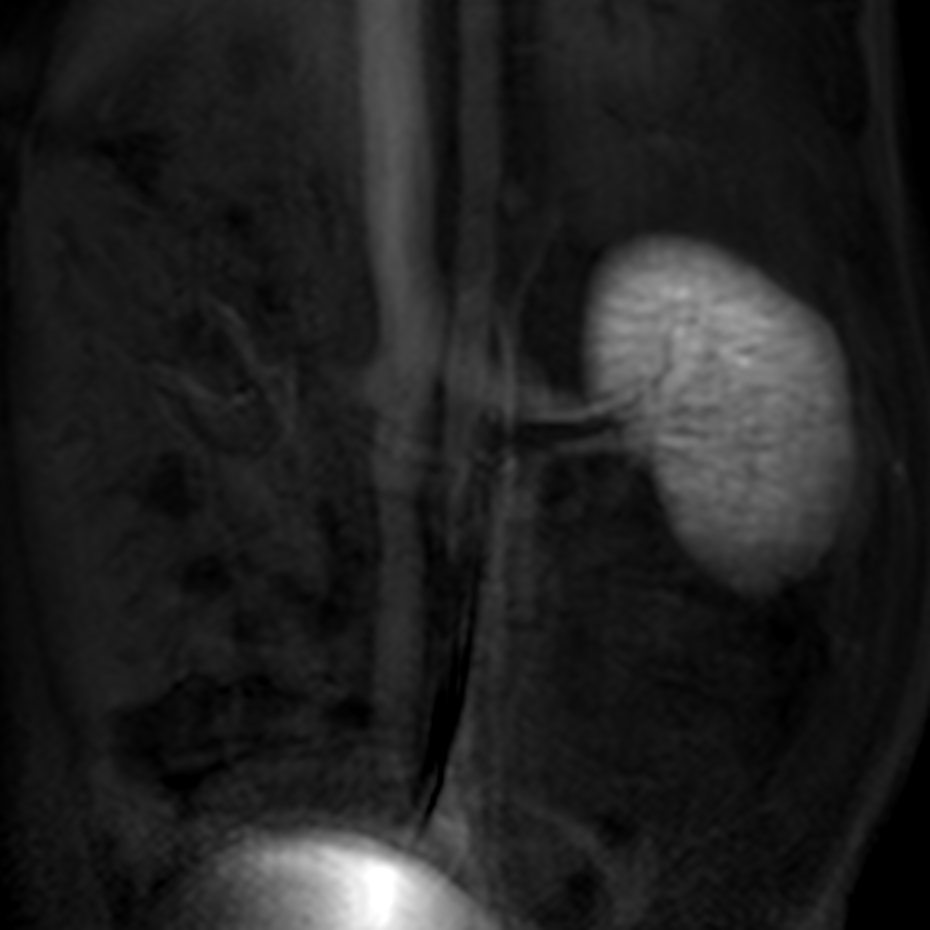 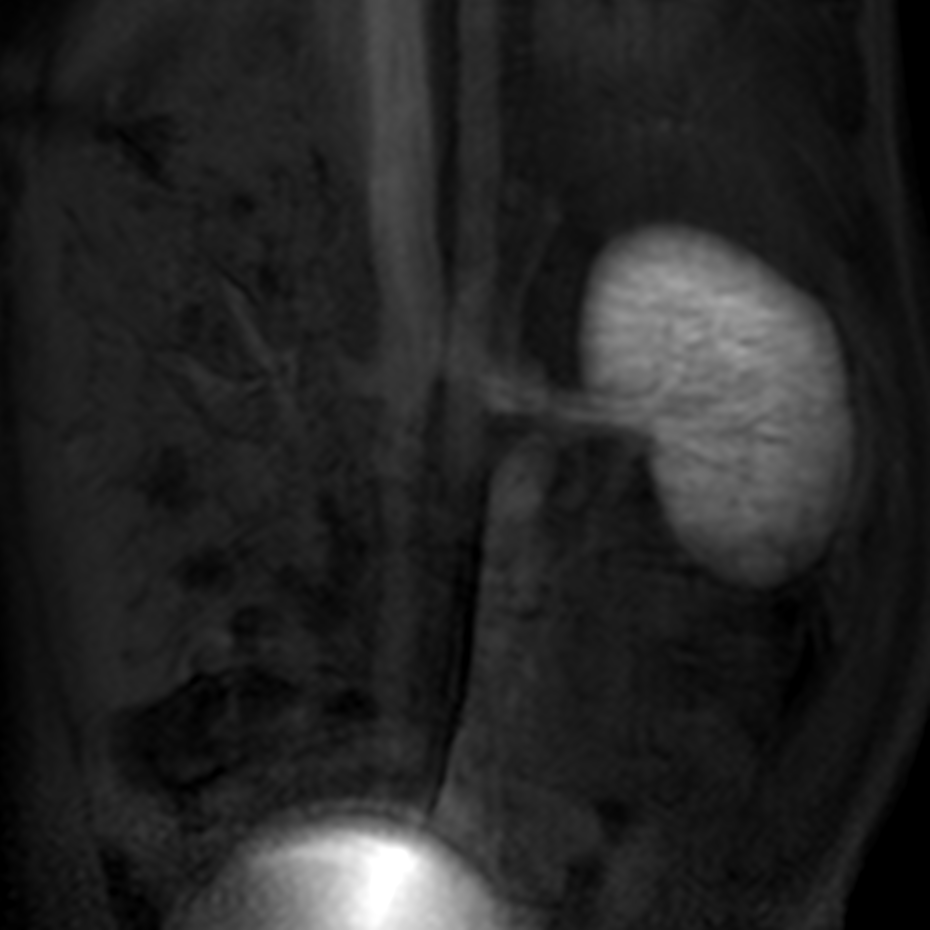 A
B
t = 300 sec
t = 600 sec
C
D
Lillaney et al, Endovascular MR-guided Renal Embolization by Using a Magnetically Assisted Remote-controlled Catheter System. Radiology 2016 281(1): 219-228.
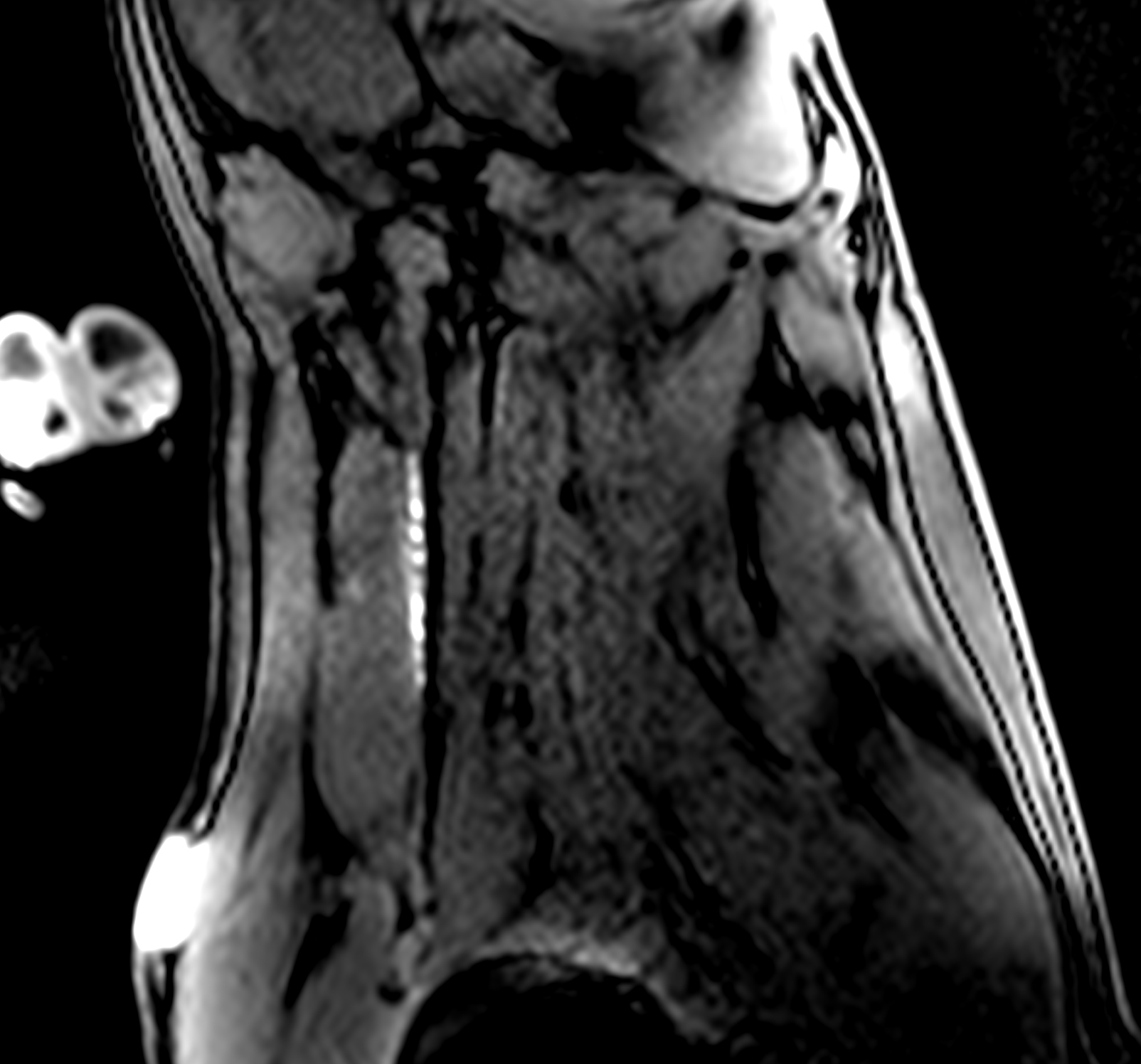 A
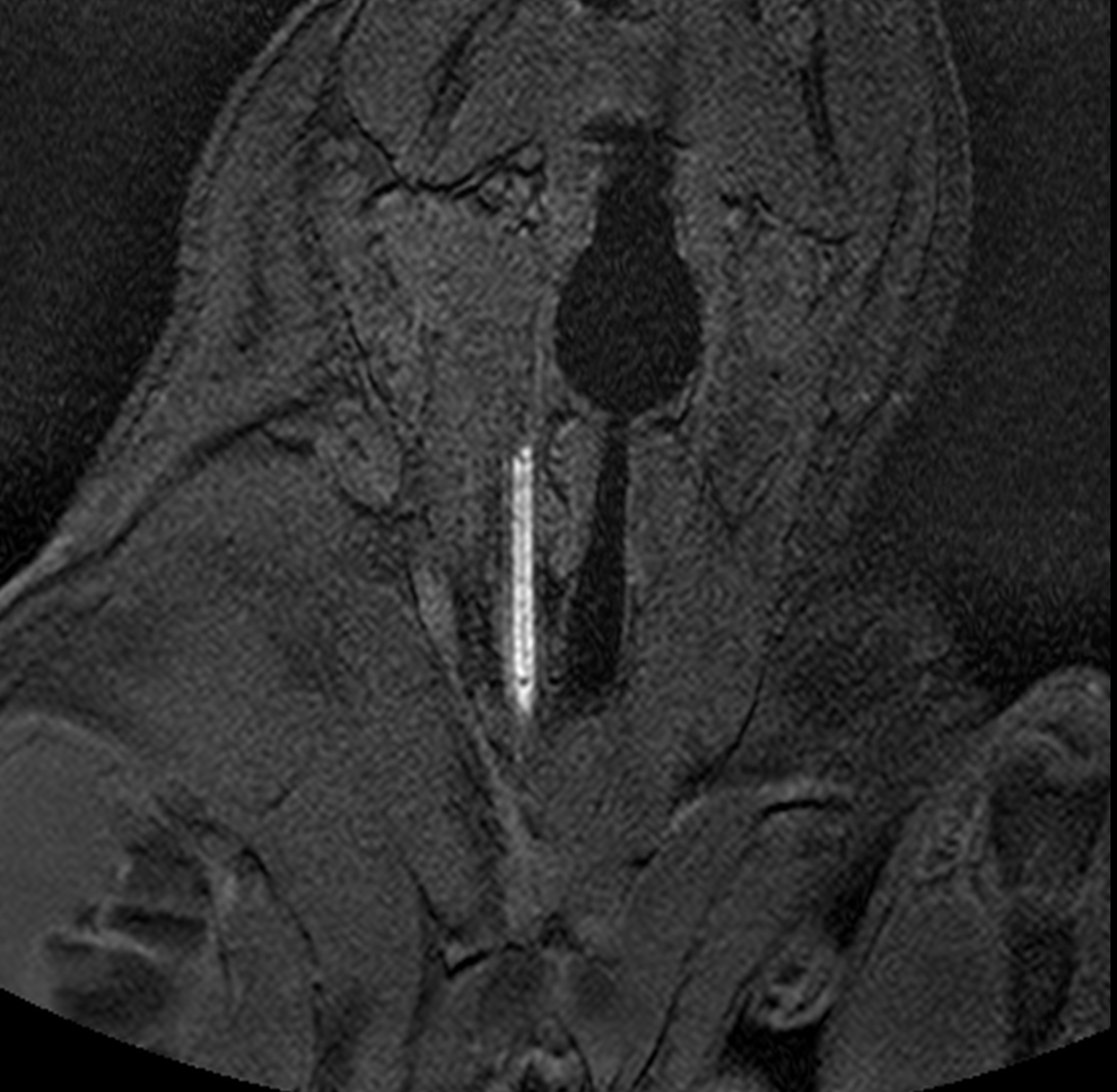 B
5 degree GRE coronal plane
BSSFP sagittal plane
Yang JK, et al. Interventional Magnetic Resonance Imaging Guided Carotid Embolectomy using a Novel MRI-Conditional Resonant Marker Catheter: Demonstration of Preclinical Feasibility (Submitted – under review)
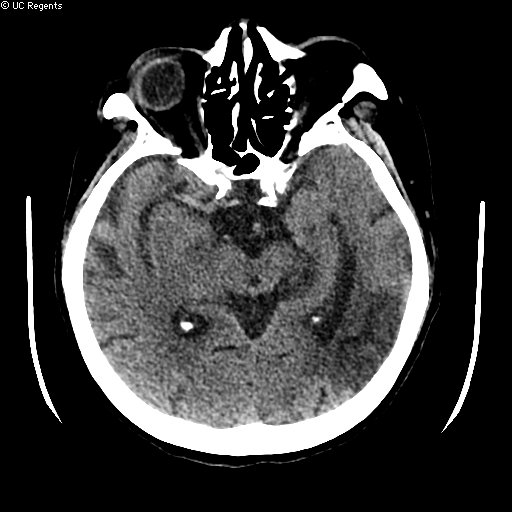 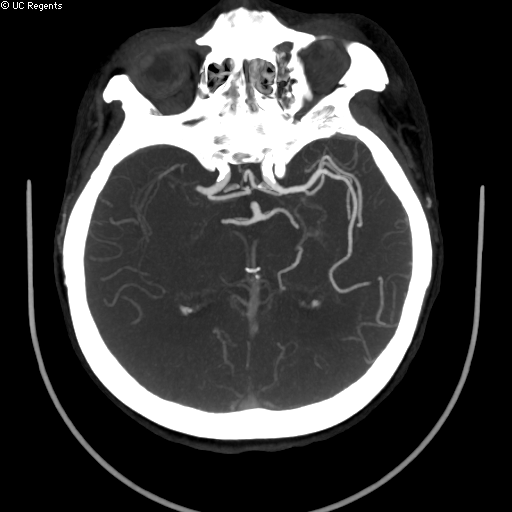 A
B
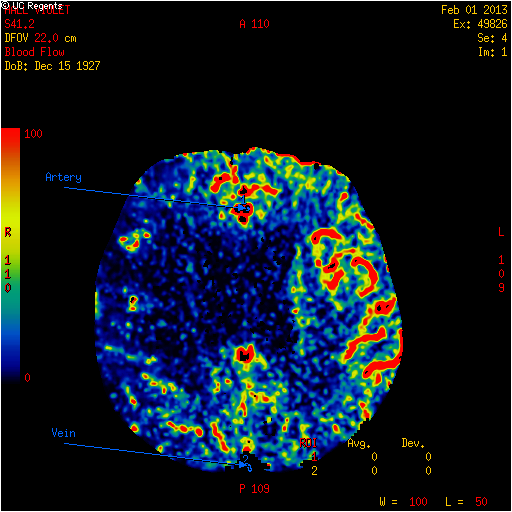 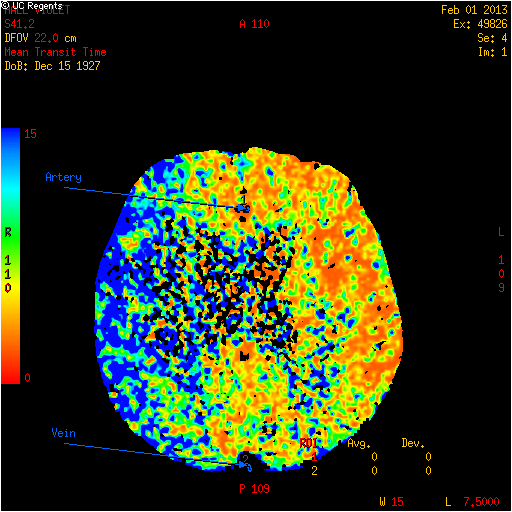 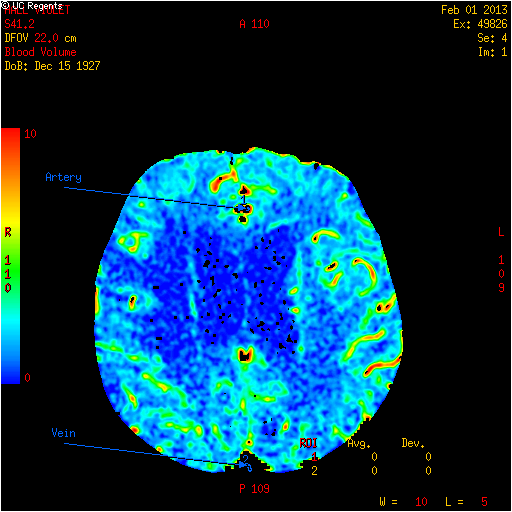 C
D
E
[Speaker Notes: Figure . A. Noncontrast axial CT head demonstrating a hypersense right middle cerebral artery (MCA). An old infarct is seen in the left posterior temporal-occipital lobes. B. Axial CT angiogram MIP reconstruction demonstrating abrupt cut-off of the right M1 segment MCA, compatible with thrombotic occlusion. C. CT perfusion mean transit time (MTT) image at the level of the lateral ventricles demonstrating elevated MTT in the entire right MCA territory (blue areas). D. CT perfusion cerebral blood flow (CBF) image at the level of the lateral ventricles demonstrating decreased CBF in the right MCA territory. E. CT perfusion cerebral blood volume(CBV) image at the level of the lateral ventricles demonstrating a small area of decreased CBV in the right lateral precentral and postcentral gyri (areas lacking green and red). This pattern is consistent with a perfusion mismatch between the ischemic penumbra (MTT and CBF images) and the infarct core (CBV image).]
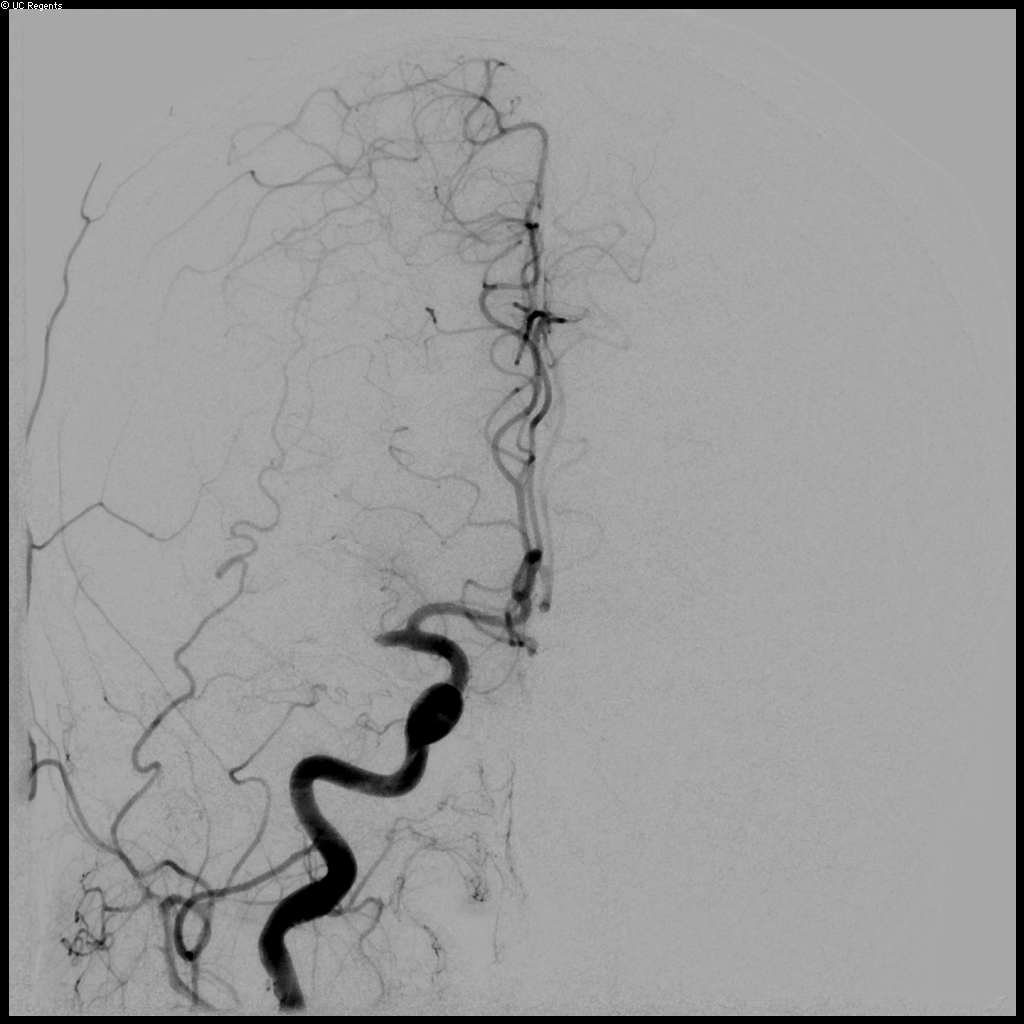 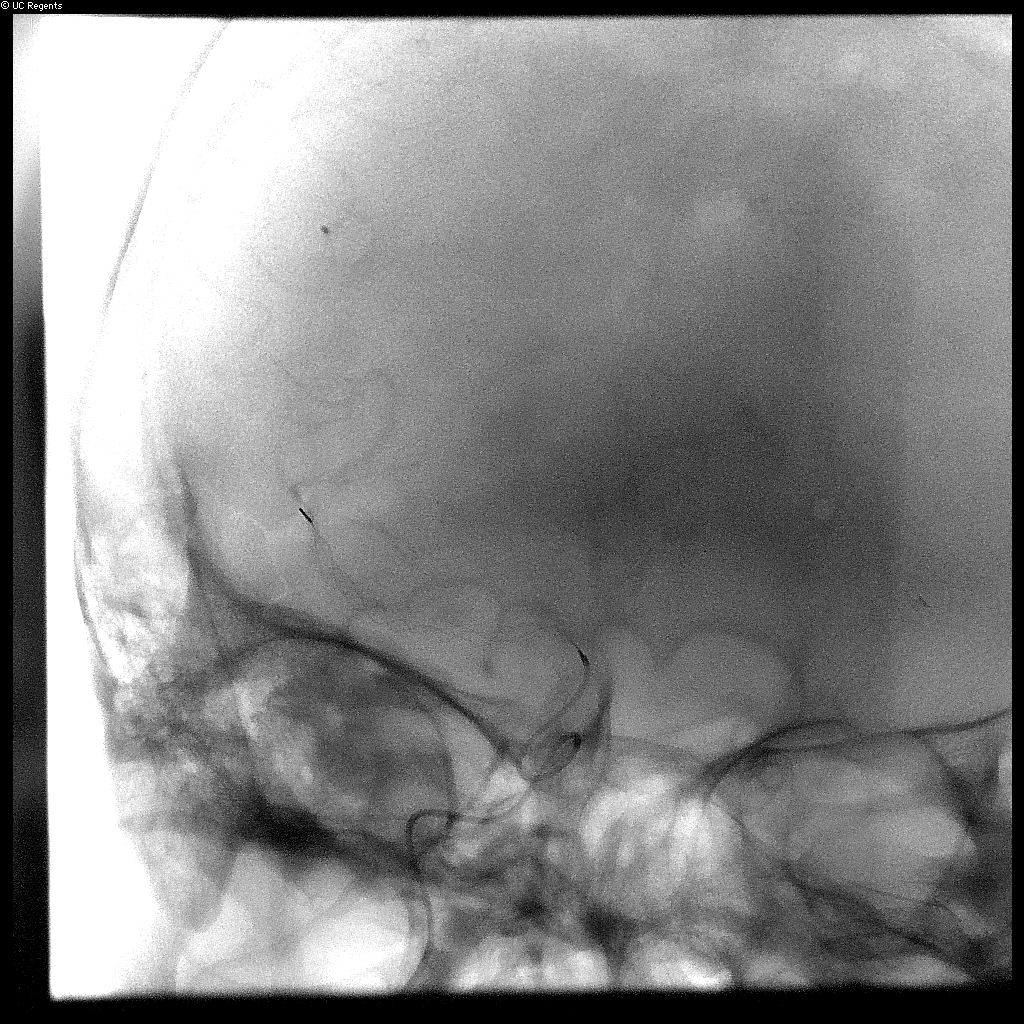 A
B
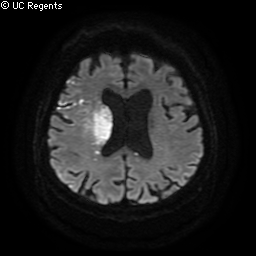 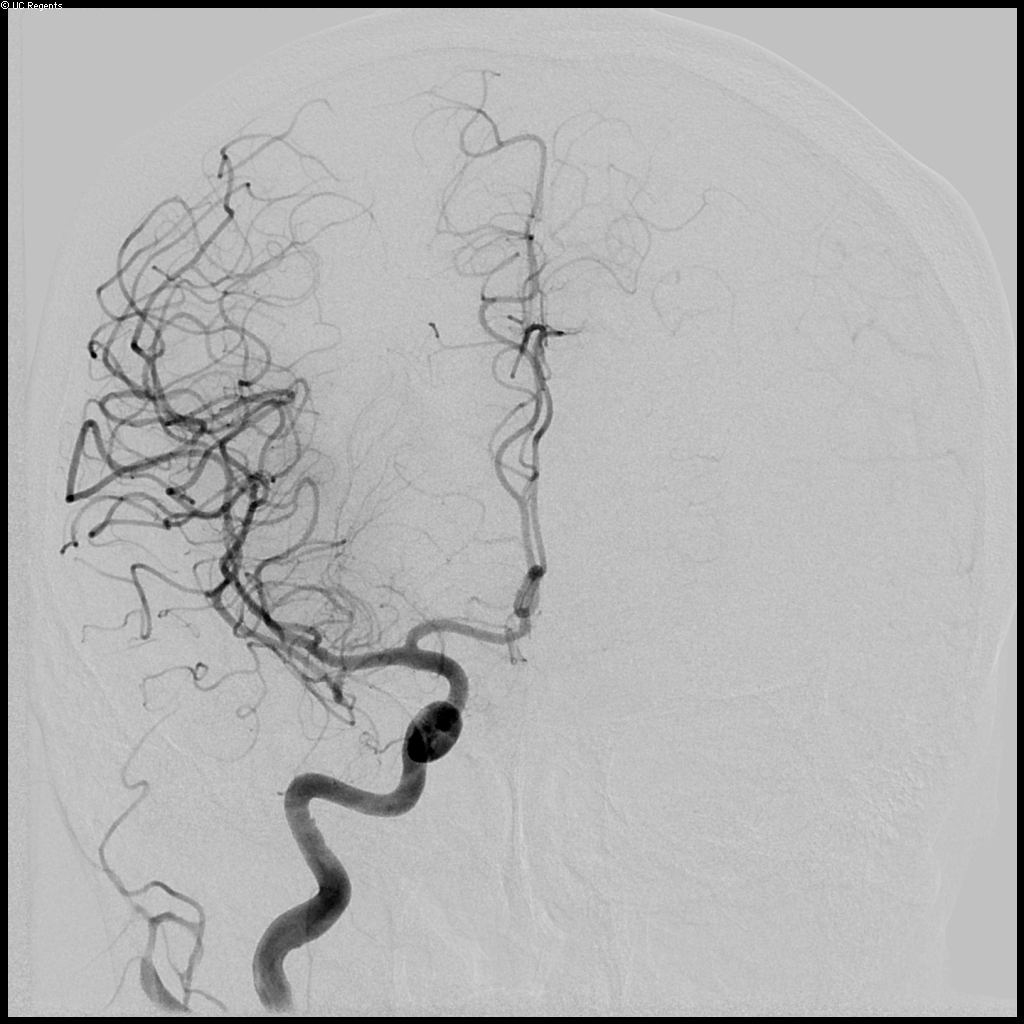 D
C
[Speaker Notes: Figure. A. Cerebral angiogram, right common carotid artery injection, AP projection demonstrating occlusion of the right middle cerebral artery (compare with C). Distal anterior cerebral artery to middle cerebral artery territory collaterals are also noted. B. Fluoroscopic image, RAO-Towne’s projection, demonstrating a atent-treiver device deployed through the thrombus within the right middle cerebral artery. C. Post-thrombus retrieval angiogram, right common carotid artery injection, AP projection demonstrating patency of the M1 segment middle cerebral artery and restoration of flow to the entire right MCA territory. D. Axial diffusion weighted MRI at the level of the lateral ventricles obtained 24 hours after thrombectomy demonstrates acute infarct with the body of the caudate and adjacent corona radiata, and a few scattered punctate infarcts within the right frontal cortex. The area at risk of infarction on CT perfusion, ie, the remainder of right MCA territory, has been prevented from infarcting.]
Zuckerberg SFG XMR System (2016)
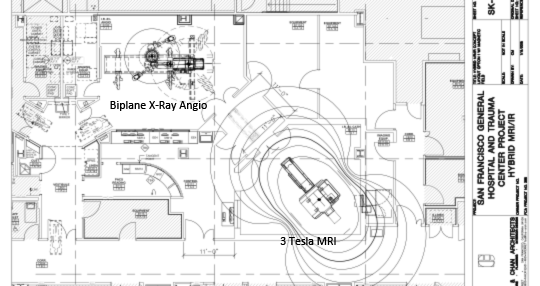 24
ZSFG XMR Suite - Acute Stroke Workflow
X-Ray Side
Of XMR Suite
Yes
Complete
Reperfusion
XR: Unenhanced
FPCT, FPCTA, FPCTP
ICU
DSA for Therapy
0-6 h after onset
No
Yes
Acute Stroke
6-24 h or unknown onset
Viable Tissue
Beyond
Occlusion?
MR: DWI
+/- MRP
+/- Gradient / SWI
MR: DWI, FLAIR
MRA, MRP,
Gradient/SWI
MR Side
Of XMR Suite
No
Courtesy of Steven Hetts, MD
ICU
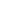 Percutaneous Sclerotherapy of Low‐Flow Vascular Malformations
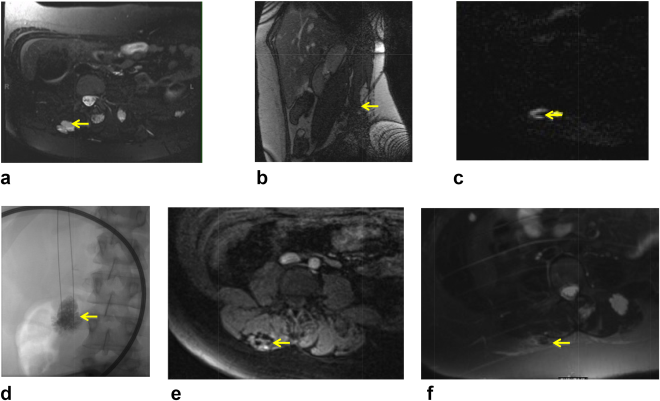 O’Mara,  DiCamillo, et al. MR‐guided percutaneous sclerotherapy of low‐flow vascular malformations: Clinical experience using a 1.5 T MR system JMRI 2016 Oct 31 (e-pub)
[Speaker Notes: A 20‐year‐old woman with blue rubber bleb nevus syndrome. a: Pretreatment axial T2 TSE SPAIR with fat saturation demonstrating septated VM (arrow) within the right psoas muscle. b: Needle targeting VM (arrow) with sagittal RT TrueFISP. c: Flow assessment within the lesion (arrow) with axial subtracted FLASH. d: Anterior–posterior planar projection during administration of sclerosant (100% ETOH, arrow) using fluoroscopy. A 19‐cm loop coil used for MR‐guided needle placement can be seen. e: Axial T1 VIBE of VM (arrow) 10 min after treatment showing thrombus within the lesion. f: Axial T2 TSE with fat saturation of healed VM site (arrow) 6 weeks posttreatment.

IF THIS IMAGE HAS BEEN PROVIDED BY OR IS OWNED BY A THIRD PARTY, AS INDICATED IN THE CAPTION LINE, THEN FURTHER PERMISSION MAY BE NEEDED BEFORE ANY FURTHER USE. PLEASE CONTACT WILEY'S PERMISSIONS DEPARTMENT ON PERMISSIONS@WILEY.COM OR USE THE RIGHTSLINK SERVICE BY CLICKING ON THE 'REQUEST PERMISSIONS' LINK ACCOMPANYING THIS ARTICLE. WILEY OR AUTHOR OWNED IMAGES MAY BE USED FOR NON-COMMERCIAL PURPOSES, SUBJECT TO PROPER CITATION OF THE ARTICLE, AUTHOR, AND PUBLISHER.]
Percutaneous Sclerotherapy of Low‐Flow Vascular Malformations
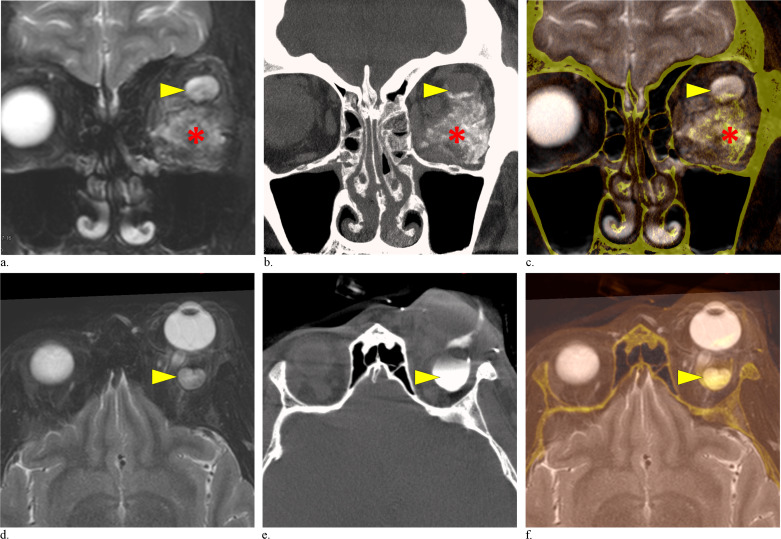 Harmoush et al. Multimodality Image-Guided Sclerotherapy of Low-Flow Orbital Vascular Malformations: Report of Single-Center Experience.  JVIR 2016 27(7): 987–995.e4
[Speaker Notes: Intraprocedural cone-beam CT and MR image fusion showing partial distribution of sclerosant within the malformation during staged sclerotherapy. (a–c) First sclerotherapy session. Coronal T2-weighted MR imaging (a), intraprocedural cone-beam CT (b), and cone-beam CT–MR fusion (c) images demonstrate distribution of bleomycin within the entire malformation (asterisk) except for a microcyst (arrowhead) located in the superolateral part of the intraconal space. (d–e) Second sclerotherapy session. Axial T2-weighted MR imaging (d), intraprocedural cone-beam CT (e), and cone-beam CT–MR fusion (f) images demonstrate bleomycin within the previously untreated intraconal cyst (arrowhead).]
Endovascular iMRI: Future Directions
Improved iMR spatial and temporal resolution
Reliable device tracking
MR compatible equipment, needles, catheters, guidewires, sheaths 
MRI integrated operating rooms (XMR) and multimodality angiography suites
Defining procedures and patients that benefit from MRI guidance and monitoring, 
Must show clear benefit over DSA alone
Improvements in clinical outcomes
Acknowledgements
ASNR Foundation, SNIS Foundation

RSNA R&E Foundation

UCSF Department of Radiology and Biomedical Imaging

Lawrence Livermore National Lab

Penumbra, Inc.

Siemens, Inc.

National Institutes of Health
R01EB012031 (MARC catheter)
R01HL076486 (MARC catheter)
R01CA194533 (ChemoFilter)
R21CA123840 (XMR IA Perfusion)
R21EB020283 (Endovascular MRI)
R25MD006832
T32EB001361
UL1TR000004
Steven Hetts, MD
Prasheel Lillaney, PhD
Aaron Losey, MD, MS 
Alastair Martin, PhD
Maythem Saeed, PhD
Jay Yu, MS
Bradford Thorne
Lee Evans
Sravani Kondapavulur
Parham Moftakhar, MD
Vince Malba, PhD
Caroline Jordan, PhD
Jeff Yang, MS
David Saloner, PhD
Xiaoliang Zhang, PhD
Teri Moore
Dave Barry
Andrew Chu
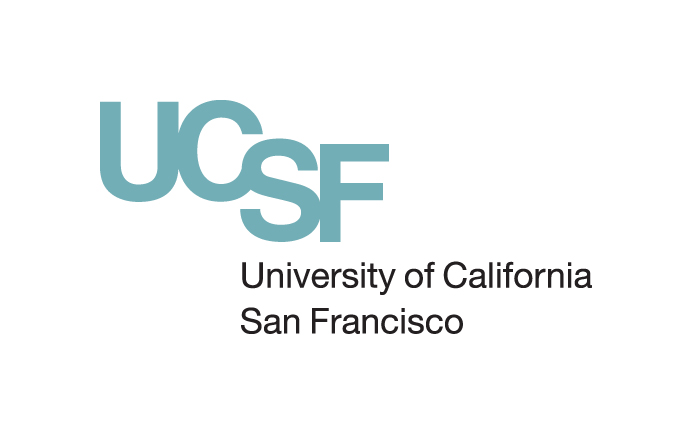 [Speaker Notes: This project was supported by National Institute of Biomedical Imaging and Bioengineering (NIBIB), National Institutes of Health, through S. Hetts Grant Number 1R01EB012031, and National Institute of Minority Health and Health Disparities (NIMHD), through Grant Number R25MD006832. Its contents are solely the responsibility of the authors and do not necessarily represent the official policies of the NIH or DHHS.]
Thank you for your attentionQuestions?fabio.settecase@ucsf.edu